Redução de Dimensionalidade
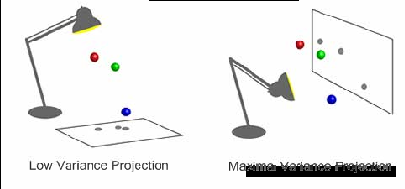 CEFET/RJ - PPCIC
CIC515 – Aprendizado de Máquina
Prof. Eduardo Bezerra 
ebezerra@cefet-rj.br
Visão Geral
2
Um Pouco de Álgebra Linear
Redução de Dimensionalidade
PCA 
Conceitos
Exemplo Intuitivo
Algoritmo
Seleção do valor de k
Considerações Finais
Decomposição por Valores Singulares
3
Linear Algebra technique used to decompose a matrix M (pxq) into three matrices: U (pxp), S (diagonal and pxq), V (qxq).
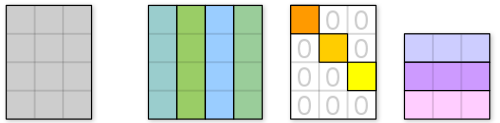 M
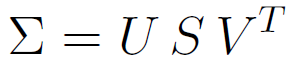 M
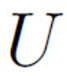 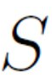 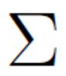 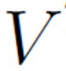 Fonte: https://en.wikipedia.org/wiki/Singular_value_decomposition
[Speaker Notes: Aqui, considere que a matriz de dados de covariância é simétrica e composta apenas por números reais. No caso geral, se \Sigma contém valores complexos, a transposta de V deve ser substituída pela transposta conjugada (conjugate transpose) de V.]
Decomposição por Valores Singulares
4
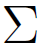 Se M for uma matriz de covariância     de ordem n, então, p = q = n.
U é nxn, S é diagonal e nxn, V é nxn.
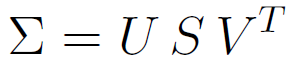 [Speaker Notes: Aqui, considere que a matriz de dados de covariância é simétrica e composta apenas por números reais. No caso geral, se \Sigma contém valores complexos, a transposta de V deve ser substituída pela transposta conjugada (conjugate transpose) de V.]
Redução de Dimensionalidade
5
Redução de Dimensionalidade
6
There may be dependencies between features in a dataset.
Effect: more dimensions in the feature space than the minimum required to learn.
In this case, we can reduce the dimensionality of the feature space.
Exemplo: 2D para 1D
7
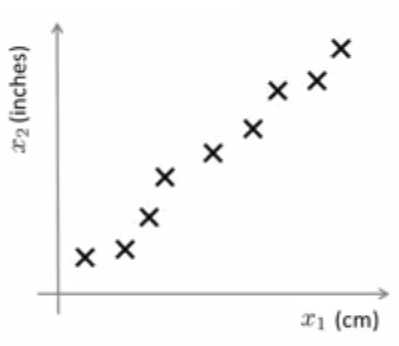 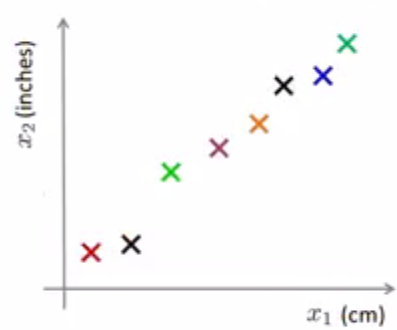 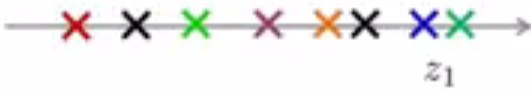 Exemplo: 3D para 2D
8
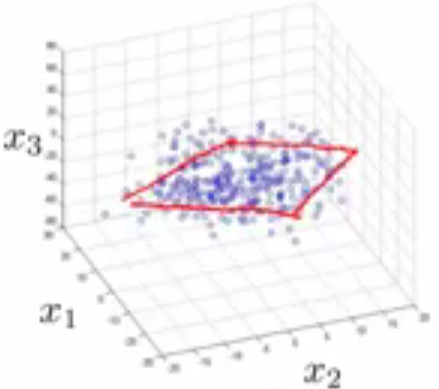 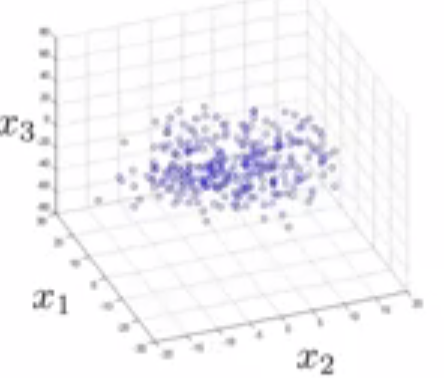 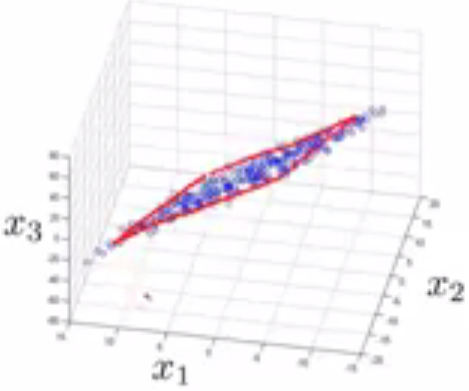 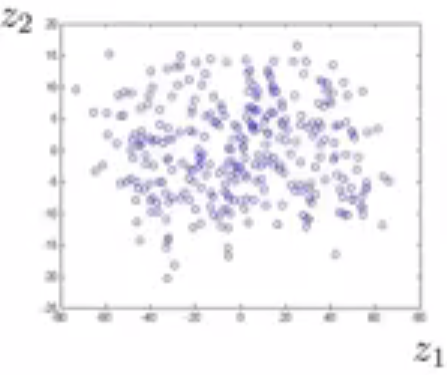 Análise Exploratória
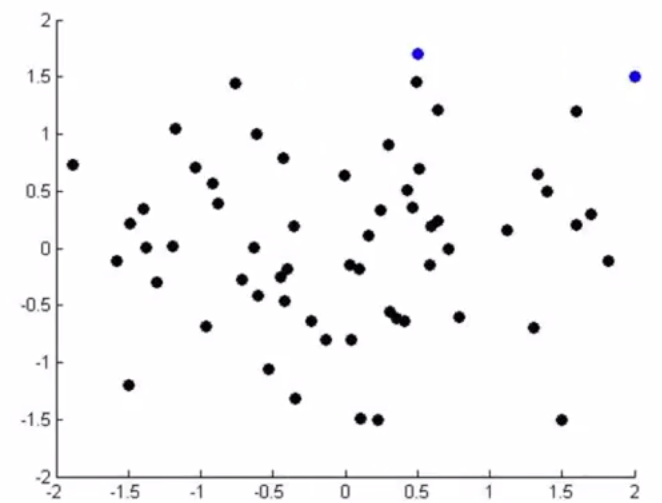 9
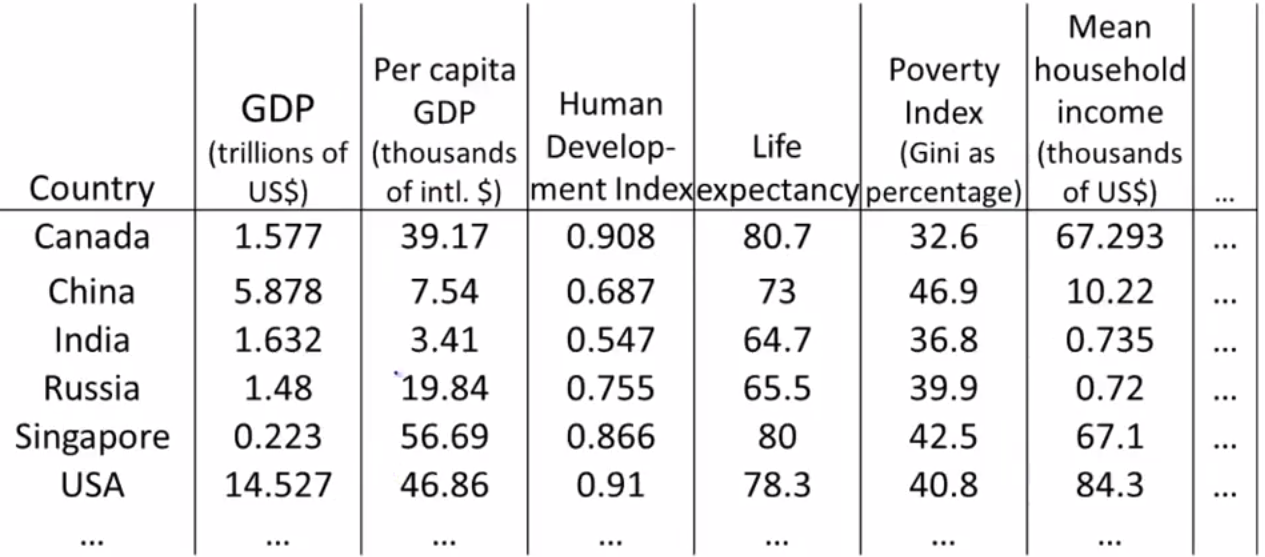 Reduction from 50D to 2D
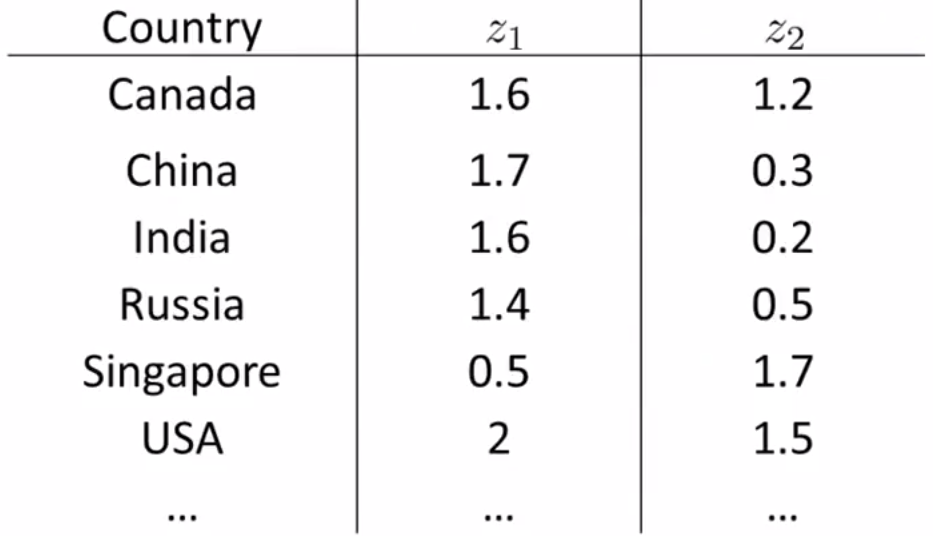 50 features
Dimensionality reduction techniques
10
Principal Component Analysis (PCA)
Multi-dimensional Scaling (MDS)
Local Discriminant Analysis (LDA)
Isopmap
Laplacian Eigenmaps
Locally Linear Embedding
t-SNE
…
PCA
11
PCA (2 dim  1 dim)
12
Purpose of PCA: to find a direction (i.e., a vector)   on which to project the data, in such a way as to minimize the projection error.
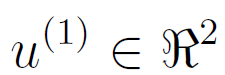 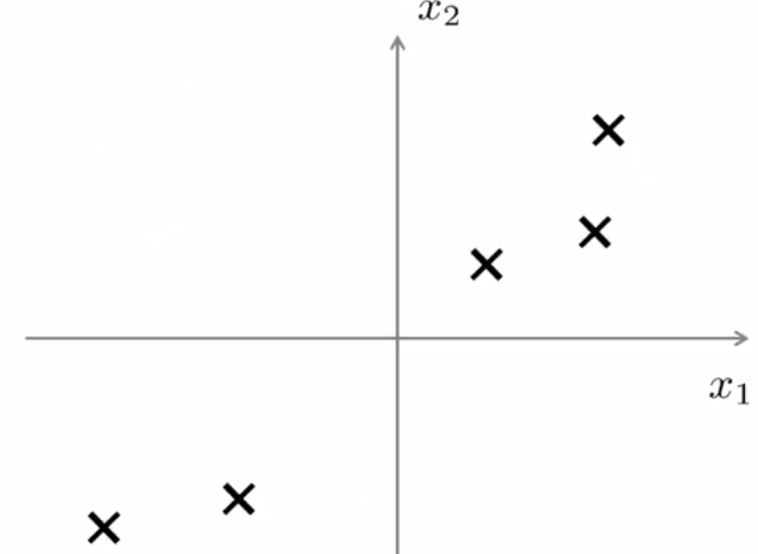 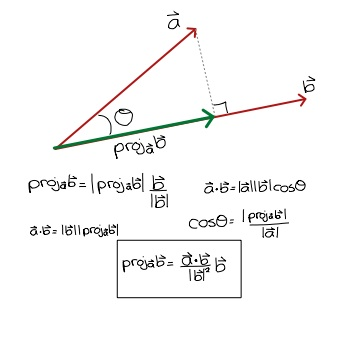 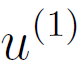 [Speaker Notes: O novo sistema de coordenadas é produzido de tal forma a minimizar o erro de projeção dos dados sobre o espaço de dimensionalidade menor.
Erro de projeção: soma dos quadrados das distâncias entre cada ponto x(i) é a superfície correspondente ao espaço de dimensionalidade menor.]
PCA (n dim  k dim)
13
Purpose of PCA: find k directions (i.e., k vectors) on which to project the data, in such a way to minimize the projection error.


By convention, vectors on are chosen such that
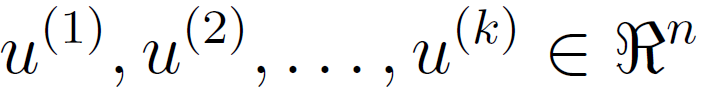 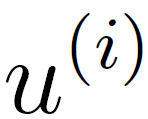 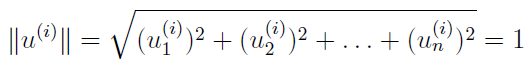 PCA - preprocessing
14
Before applying PCA, you need to centralize the data matrix X.
Turn each      into
Also, if the scales of the features are very disparate, it is necessary to do some feature scaling.
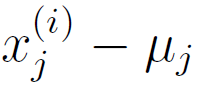 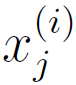 PCA - Algorithm
15
Input: data matrix X, target dimensionality k.
PCA
1) Compute the covariance matrix of X:


2) Compute the SVD decomposition:
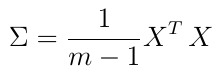 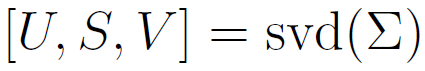 [Speaker Notes: Consider using PCA to reduce the dimensionality of the data matrix X from n to k.]
PCA - Algorithm (cont.)
16
From step 2, the relevant matrix is 


Specifically, its truncated version:
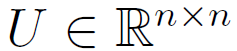 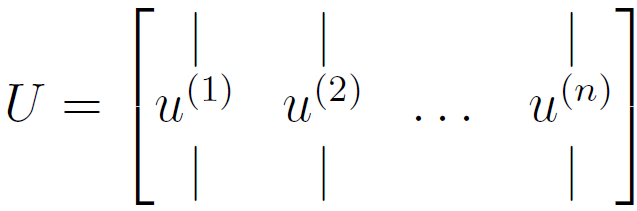 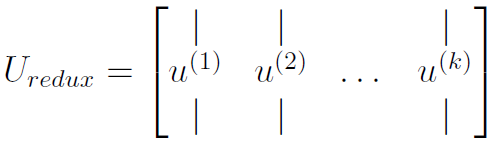 nxk
[Speaker Notes: U_{redux} contains the first k columns of U]
PCA - Algorithm (cont.)
17
Para mapear
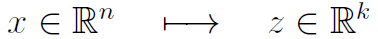 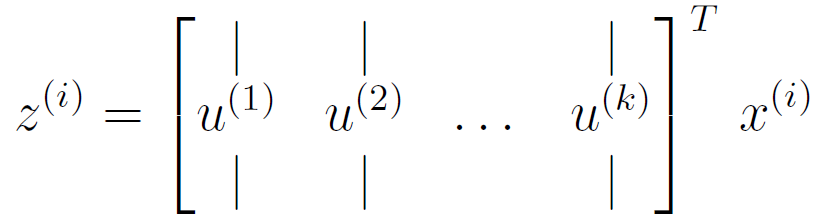 nx1
kxn
kx1
PCA - Selecting k
18
We can use the diagonal values ​​of the matrix S resulting from the SVD decomposition.
Select the lowest value of k for which:
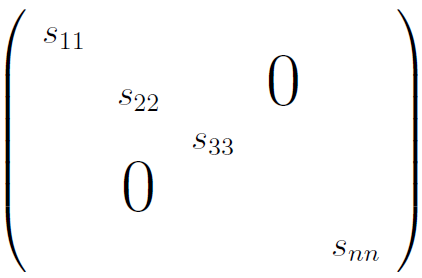 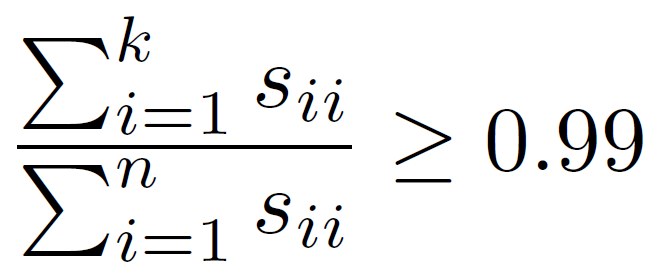 [Speaker Notes: “99% da variância dos dados é mantida”]
PCA: Considerações Finais
19
Em que descrevemos algumas dicas de aplicação e observações gerais sobre a PCA.
Acelerando Algoritmos Supervisionados
20
Suponha um problema de aprendizado supervisionado:


Considere que      tem dimensão muito alta.
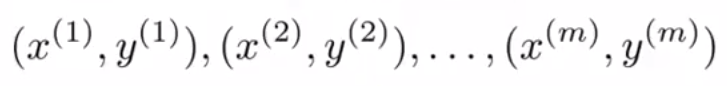 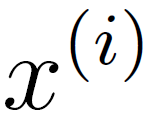 Acelerando Algoritmos Supervisionados
21
Ao aplicar PCA, obtemos:




Novo conjunto de dados:
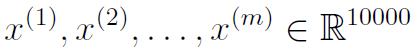 PCA
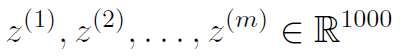 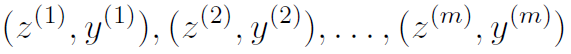 Acelerando Algoritmos Supervisionados
22
A projeção deve ser construída apenas no conjunto de treinamento.
Após a construção desse mapeamento, ele pode ser aplicado aos conjuntos de validação e de testes.
Aplicações vs valor de k
23
Compressão de dados
Redução da memória necessária ao armazenamento dos dados.
Aceleração dos algoritmos de aprendizado
Visualização
Escolher k pela % de variância mantida
Escolher k=2 ou k=3
PCA vs superajuste (overfitting)
24
Um uso inadequado da PCA é com o objetivo de reduzir o superajuste. Por que?!
Repare que a PCA remove certas informações sem considerar os rótulos dos exemplos  pode desperdiçar informação relevante!
Nesse caso, em vez de PCA, use regularização:
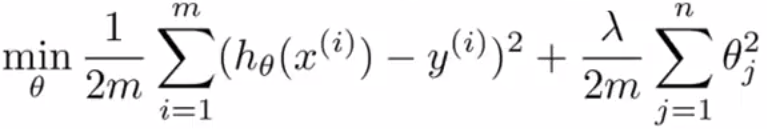 PCA: usar com moderação!
25
A princípio, poderíamos erroneamente considerar a adição incondicional da PCA ao nosso fluxo de trabalho usual de implementação de algoritmos de AM.
Use com moderação!
Antes de aplicar PCA, experimente seu(s) algoritmo(s) sobre o conjunto de dados original.
Se os resultados forem insatisfatórios, considere aplicar PCA.
PCA é uma técnica linear
26
Outra técnica linear: multidimensional scaling
PCA preserva a variância dos dados
MDS preserva a distância entre pontos
Há técnicas não-lineares (manifold learning)
Isomap
Laplacian eigenmaps
...
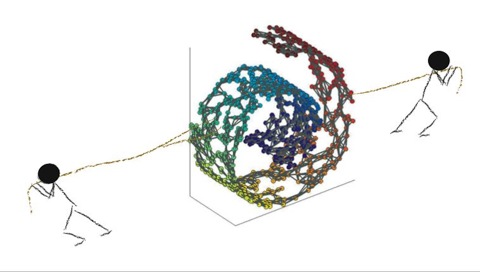 [Speaker Notes: Fonte da figura: http://kilian.cs.cornell.edu/research/manifold/manifold.html]
Multidimensional scaling
27
Créditos: Pedro Domingos​
Isomap
28
Créditos: Pedro Domingos​
Isomap
29
Isomap
30
Fonte: https://stats.stackexchange.com/questions/124534/how-to-understand-nonlinear-as-in-nonlinear-dimensionality-reduction​